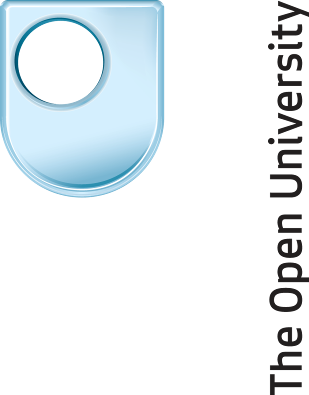 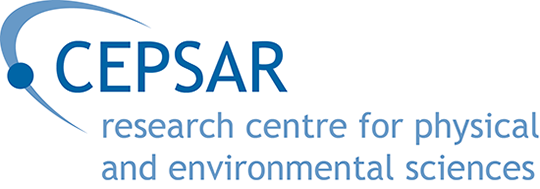 UK Activities:
NEO Characterisation
Simon F. Green
Planetary and Space Sciences
Department of Physical Sciences
The Open University
SMPAG,  Vienna, 12-13 June 2014
[Speaker Notes: Apologies for the very brief abstract.
Will briefly review the evidence for grain fragmentation and outline its possible consequences for Rosetta.]
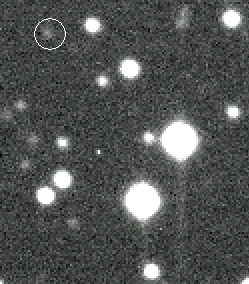 Dynamics
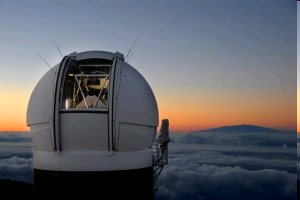 Surveys/Astrometry 
     Queen’s Belfast
	Pan-STARRS1 asteroid science co-lead	Cometary activity, collisions
	LSST data products UK proposal lead
Dynamical modelling
     Armagh,  Queen Mary London
	Long-term evolution, Yarkovsky effect
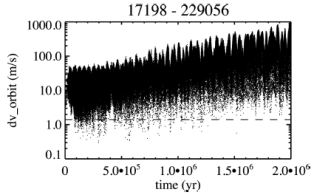 Composition
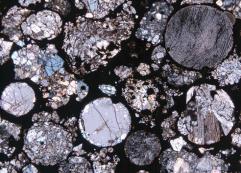 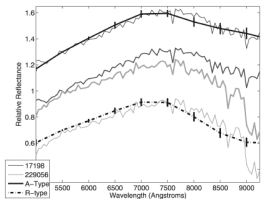 Remote sensing
    Queen’s Belfast,  Kent,  Oxford
	Vis/NIR & mid-IR spectroscopy
Returned samples/meteorites
Open Univ.,  Imperial,  Manchester,  NHM, UCL/Birkbeck,  Leicester,  Oxford,Bristol,  Glasgow,  Kent,  Edinburgh
	UK Cosmochemistry Analysis Network
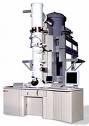 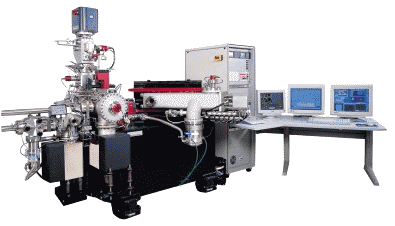 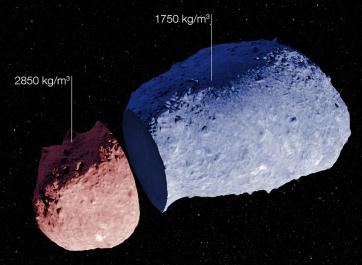 Physical Properties
Shapes and Spin
      Kent,  Queen’s Belfast,  Open Univ.
	Shape, spin rate & axis orientation from light                 curve observation & inversion
	Spin/obliquity changes from observations &                  thermophysical modelling
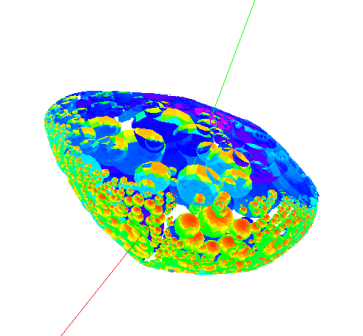 Thermophysical properties
     Open Univ.,  Oxford
	Albedo, Diameter, Temperature, thermal inertia, 	surface roughness from IR observation & thermal models.
	YORP/Yarkovsky effect, density
Instruments for missions
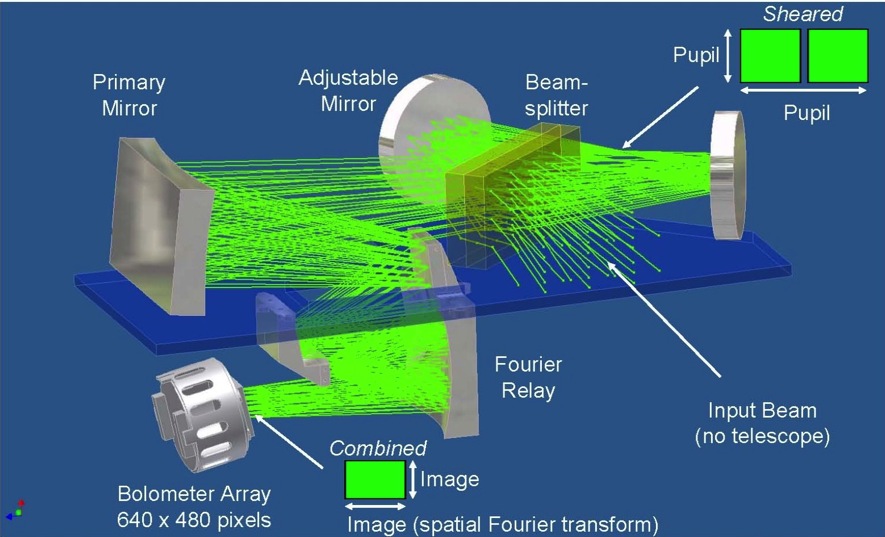 Oxford:  IR spectrometer, electrical charging
MSSL/UCL:  Cameras
Open Univ.:  Mass spectrometer
Leicester: X-ray spectrometer
Imperial: Magnetometer